Stad van de toekomst
IBS Thema
Maatschappelijke uitdagingen
Vierde industriële revolutie
Robotisering en AI
DESTEP
Better Life Index
Duurzame stedelijke ontwikkeling
SDG’s
Samenwerken
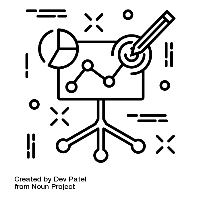 Begrippen
Visuele weergave
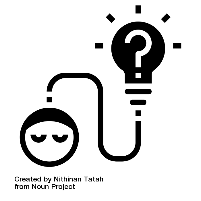 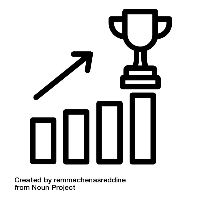 IBS Toetsing
 Kennistoets
 Visiedocument
 Reflectiegesprek
Stad van de toekomstVisuele Weergave
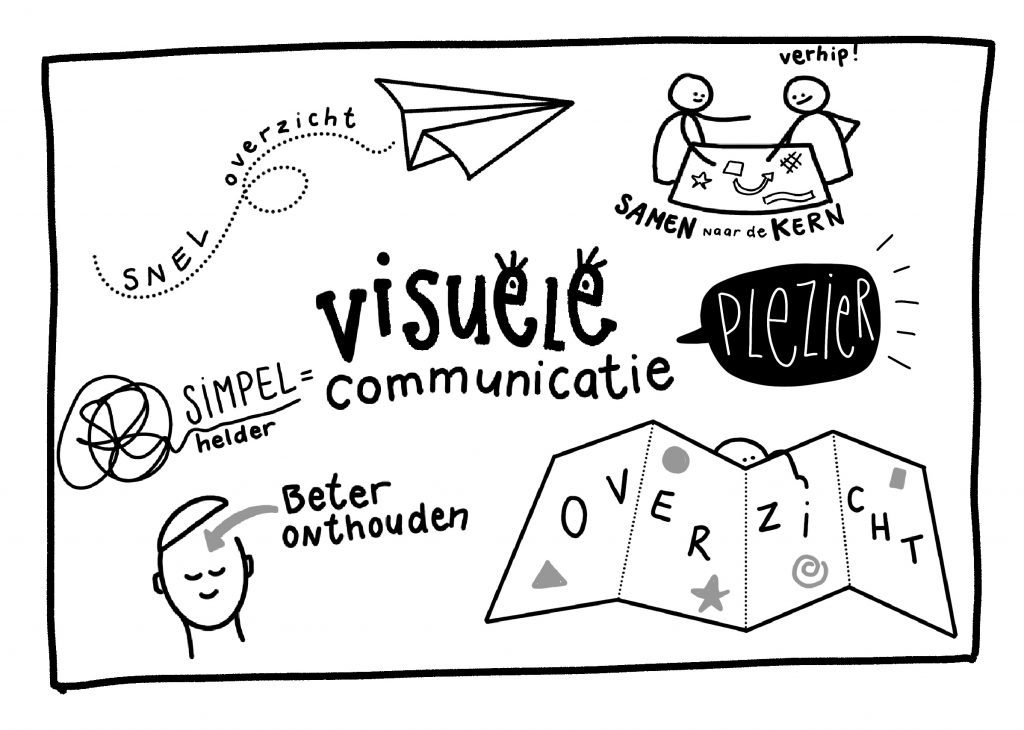 Visuele connecties
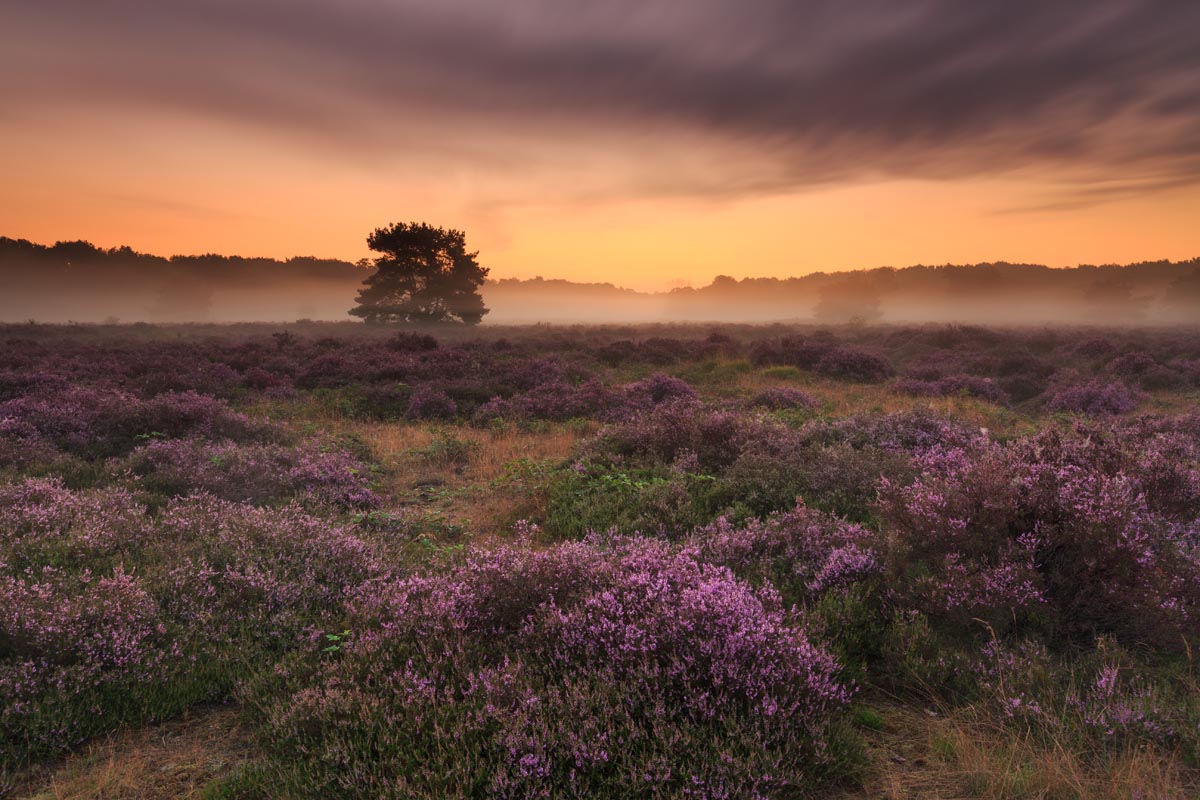 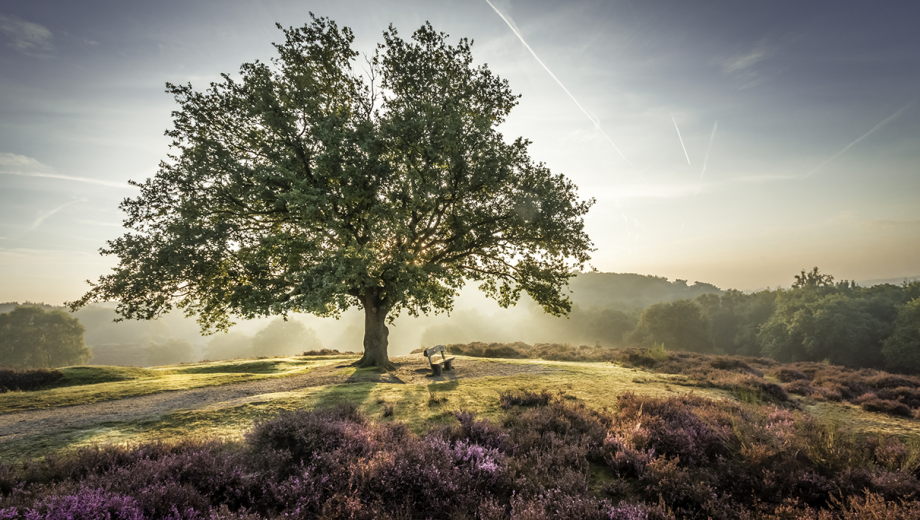 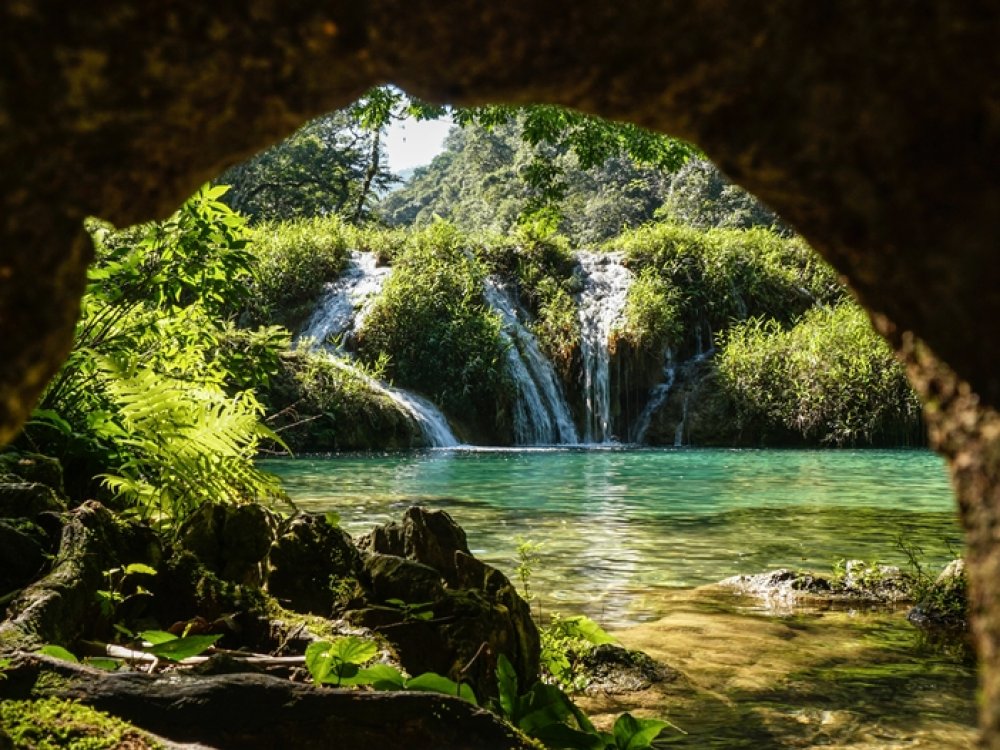 [Speaker Notes: Wat wordt hier uitgebeeld?

Verschillende antwoorden, weinig connectie te zien]
Visuele connecties
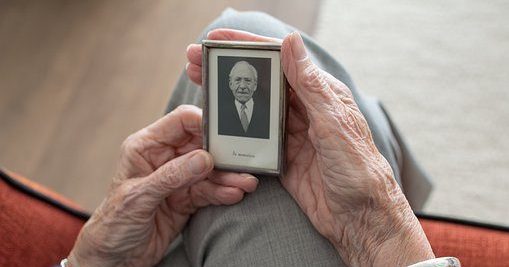 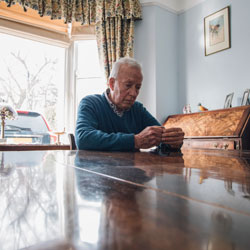 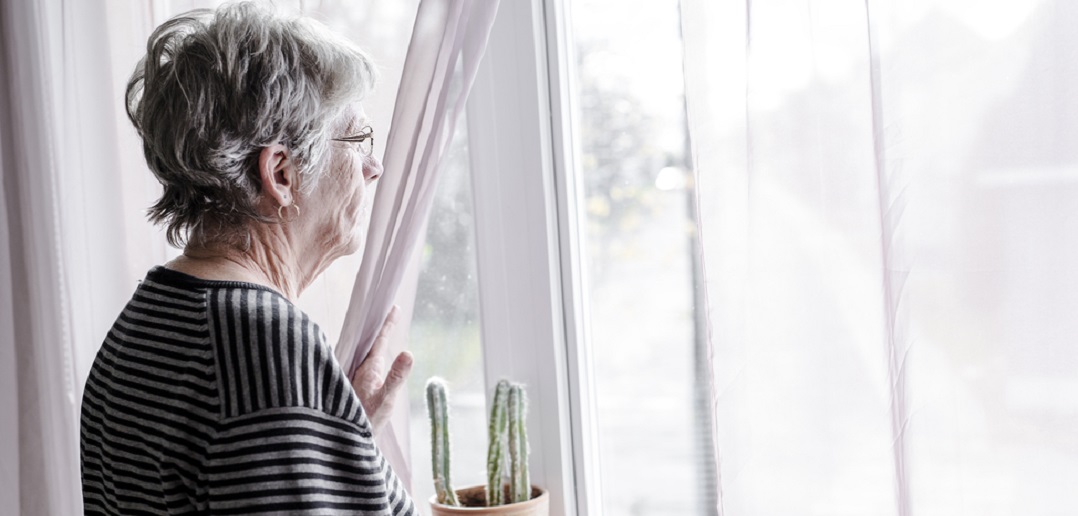 [Speaker Notes: Wat wordt hier uitgebeeld?

Verteld een verhaal. Visueel kan je een connectie leggen]
Aan het einde van deze les:
Kan je uitleggen wat een visuele weergave inhoudt
Kan je visualisatie gebruiken als aanvulling i.p.v. opvulling
Beoordelingsformulier
Visualisatie als aanvulling/opvulling
Onderwerp: Zonne energie
AANvulling
OPvulling
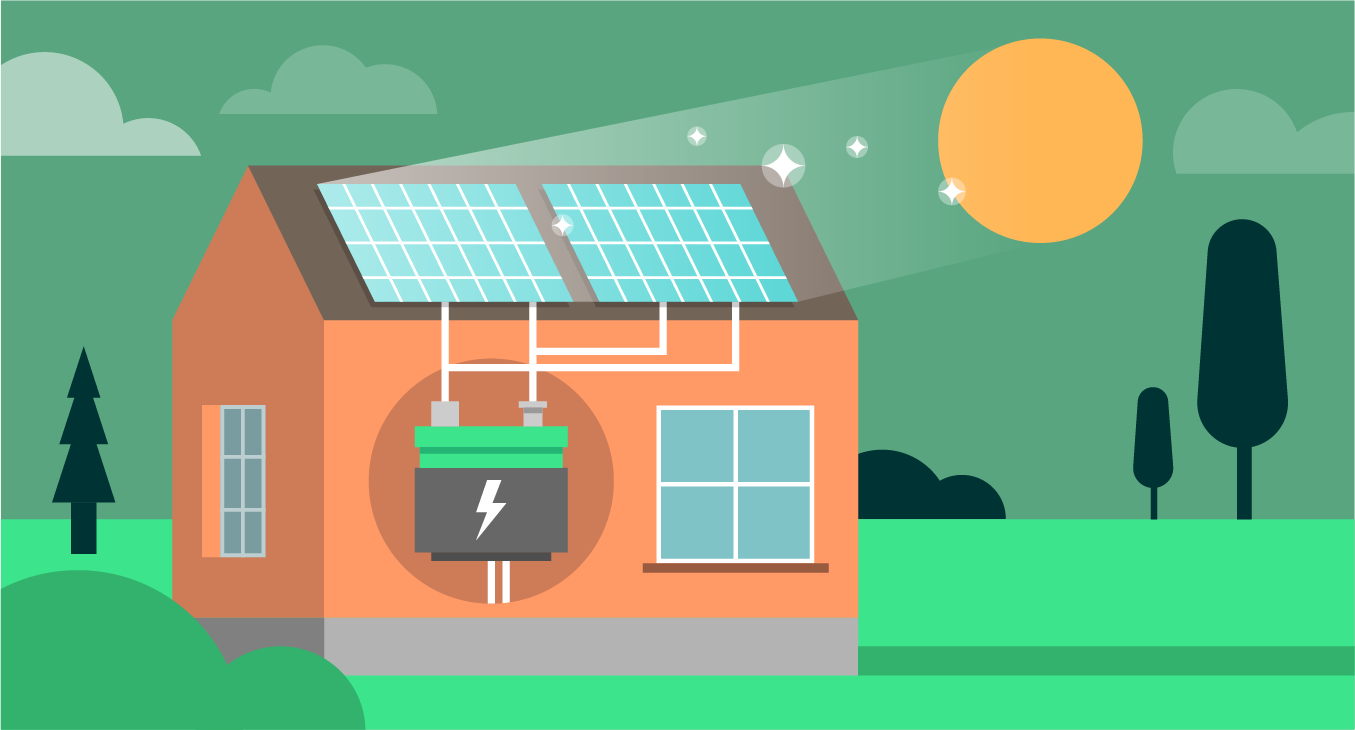 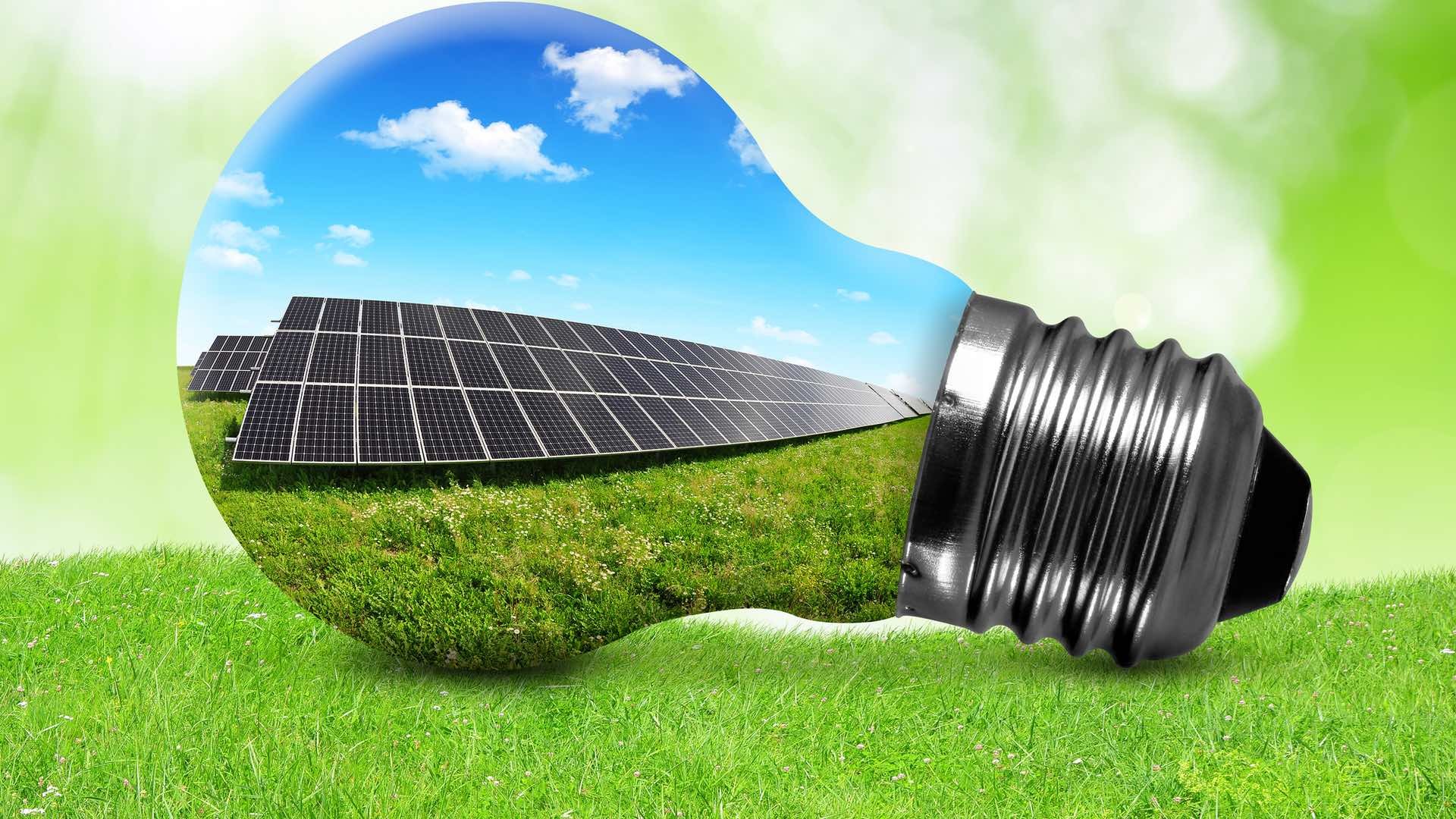 [Speaker Notes: Verschil aanvulling/opvulling.

Aanvulling: Vult iets toe AAN het verhaal. Heeft meer context en verteld een verhaal.

Opvulling: Vult een leegte OP. Heeft vaak tekst nodig om het duidelijk te maken. Is soms ook een vorm van sensatie]
Visualisatie als aanvulling/opvulling
Onderwerp: Gebouwen van de toekomst
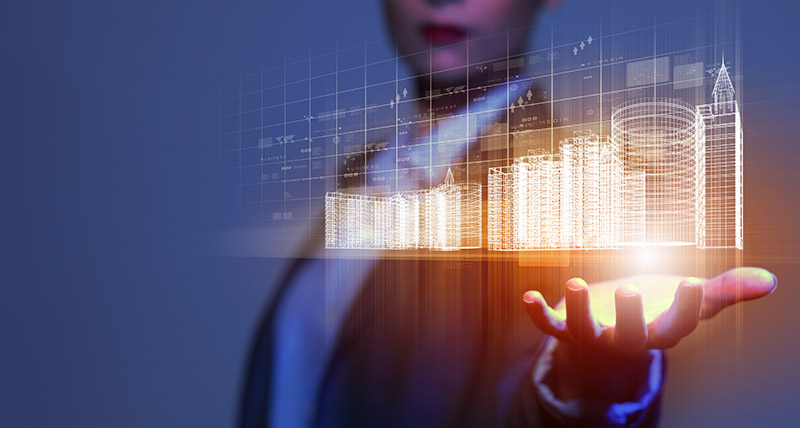 [Speaker Notes: Is dit opvulling of aanvulling? Is dit een goede visuele representatie van ‘gebouwen van de toekomst’?

Opvulling, omdat het nietszeggend is. We willen zien hoe het gebouw eruit gaat zien.]
Visualisatie als aanvulling/opvulling
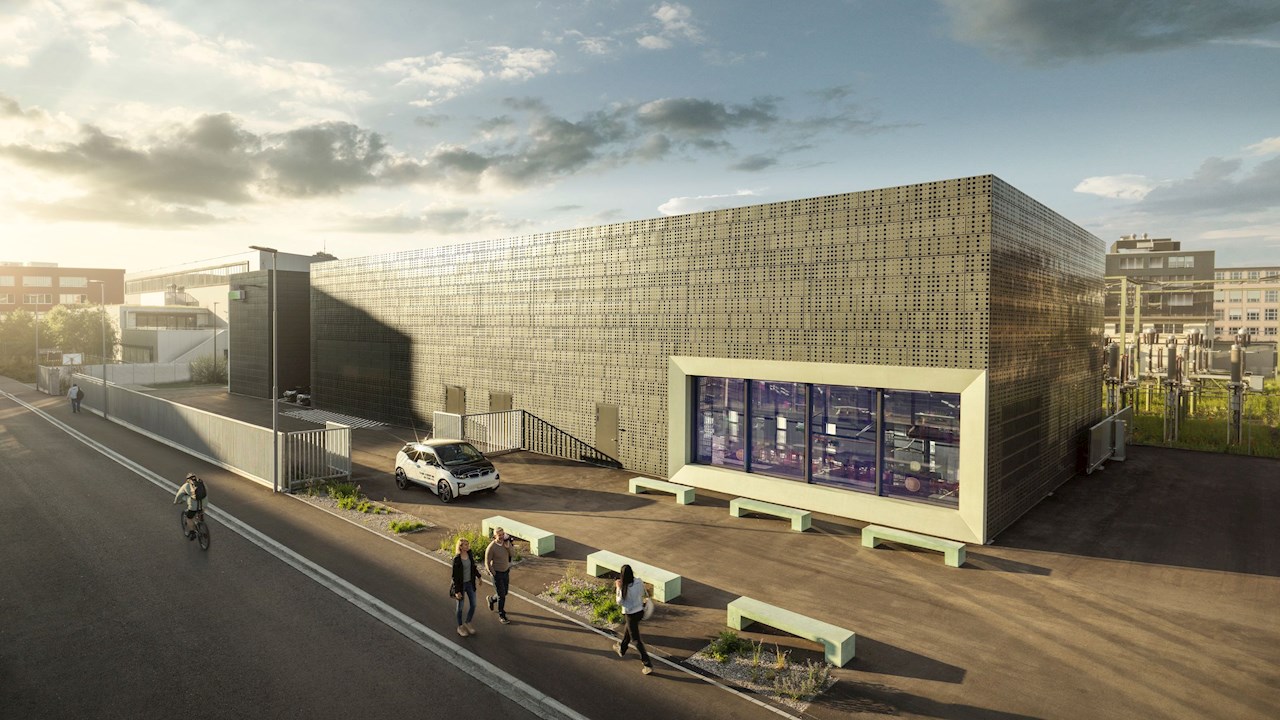 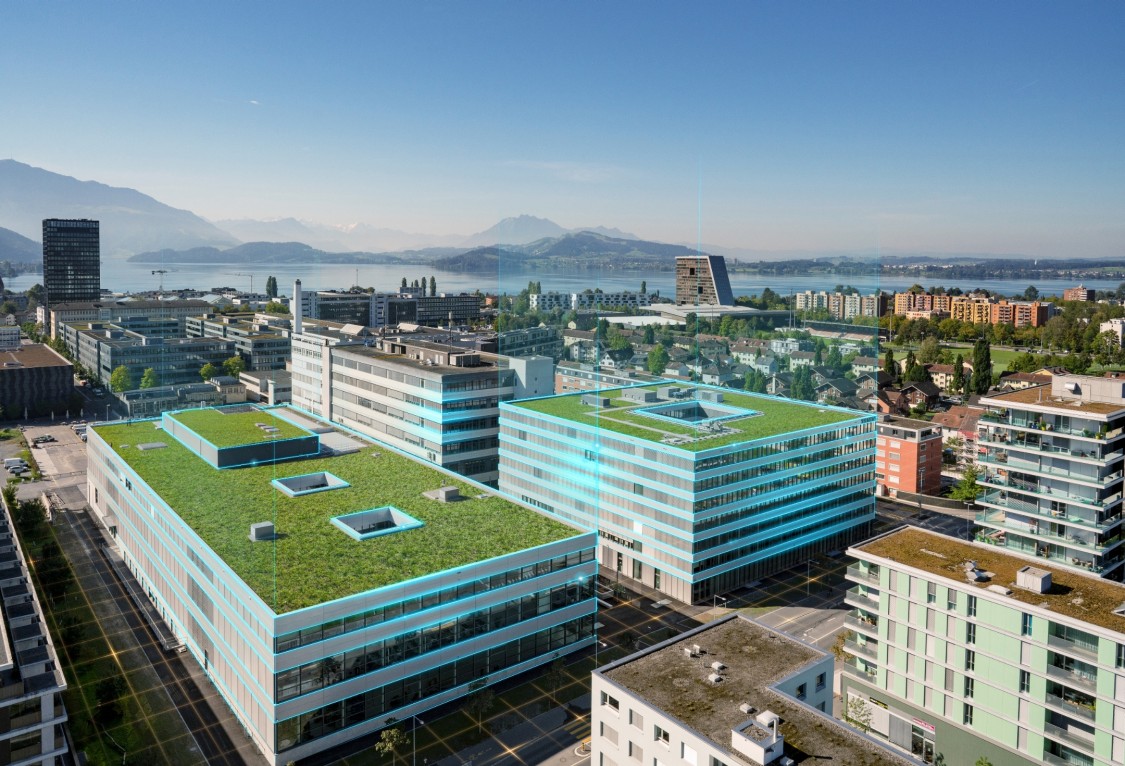 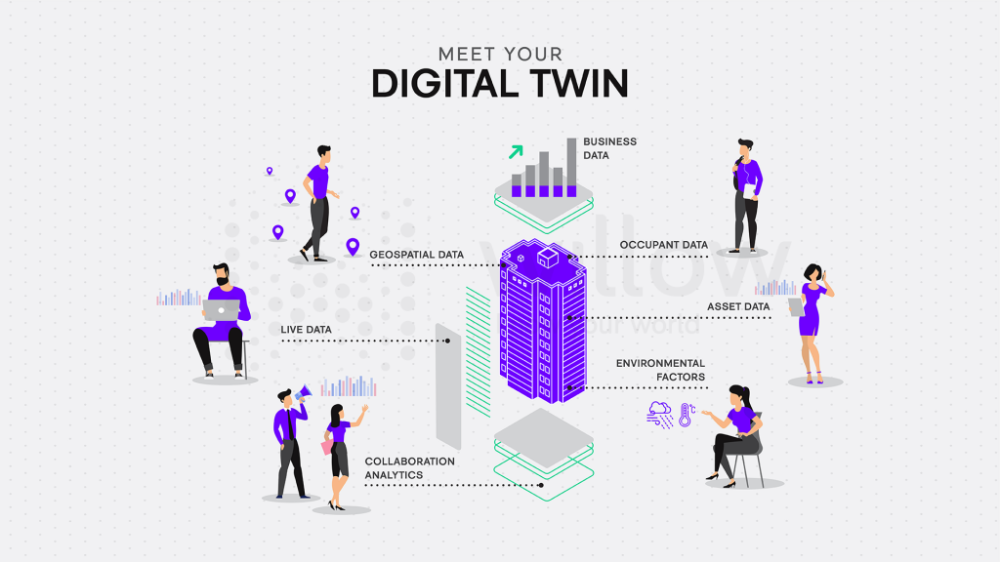 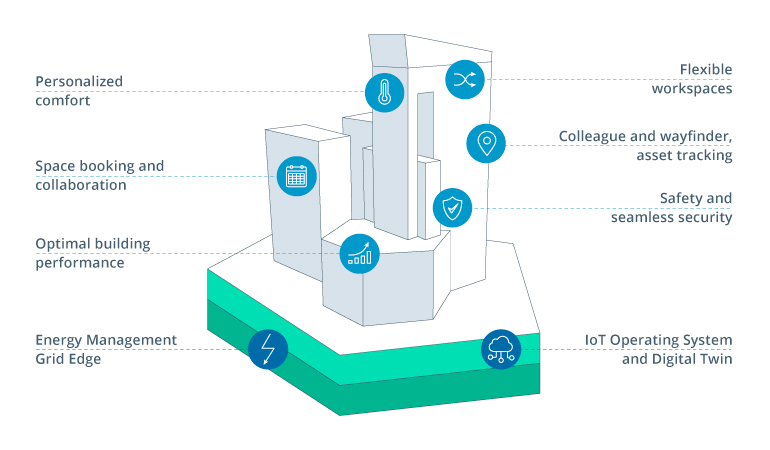 [Speaker Notes: Is dit opvulling of aanvulling? Is dit een goede visuele representatie van ‘gebouwen van de toekomst’?

Opvulling, omdat het nietszeggend is. We willen zien hoe het gebouw eruit gaat zien.]
Visualisatie als aanvulling/opvulling
Stel jezelf de vragen:
Wat zegt dit beeld? Veel of Weinig
Voegt het beeld iets toe? Ja of Nee
Versterkt dit mijn verhaal? Ja of Nee
[Speaker Notes: Stel jezelf de vragen:
Wat zegt dit beeld? Veel of Weinig
Voegt het beeld iets toe? Ja of Nee
Versterkt dit mijn verhaal? Ja of Nee]
Visuele weergave: Smart Building
Visuele weergave: Smart Building
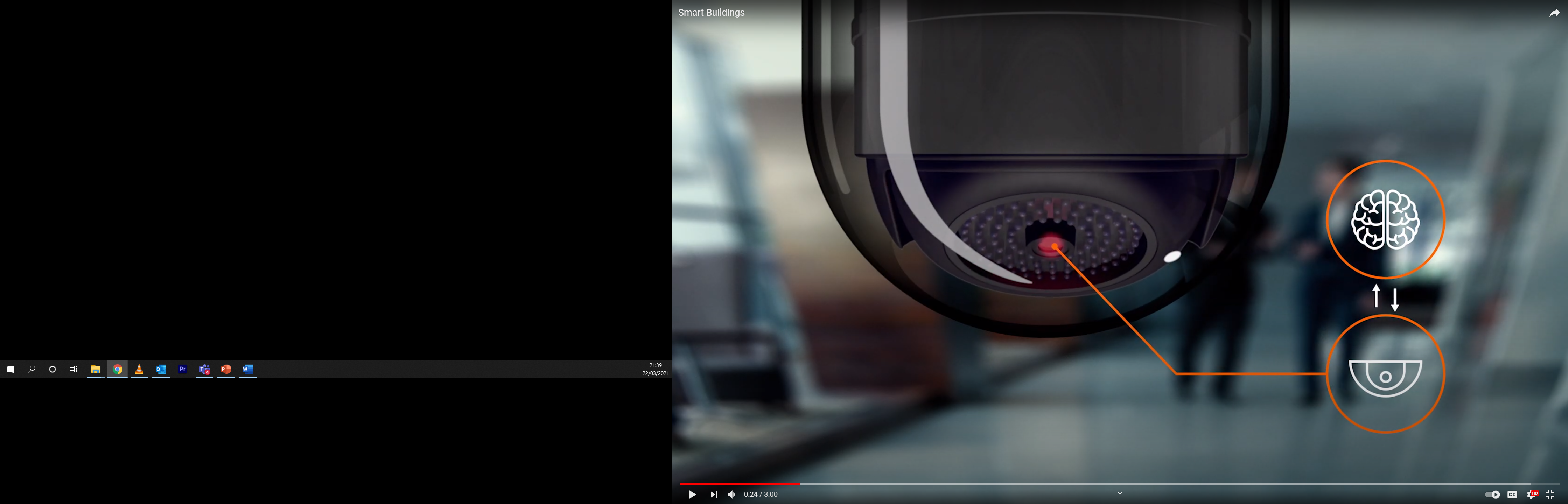 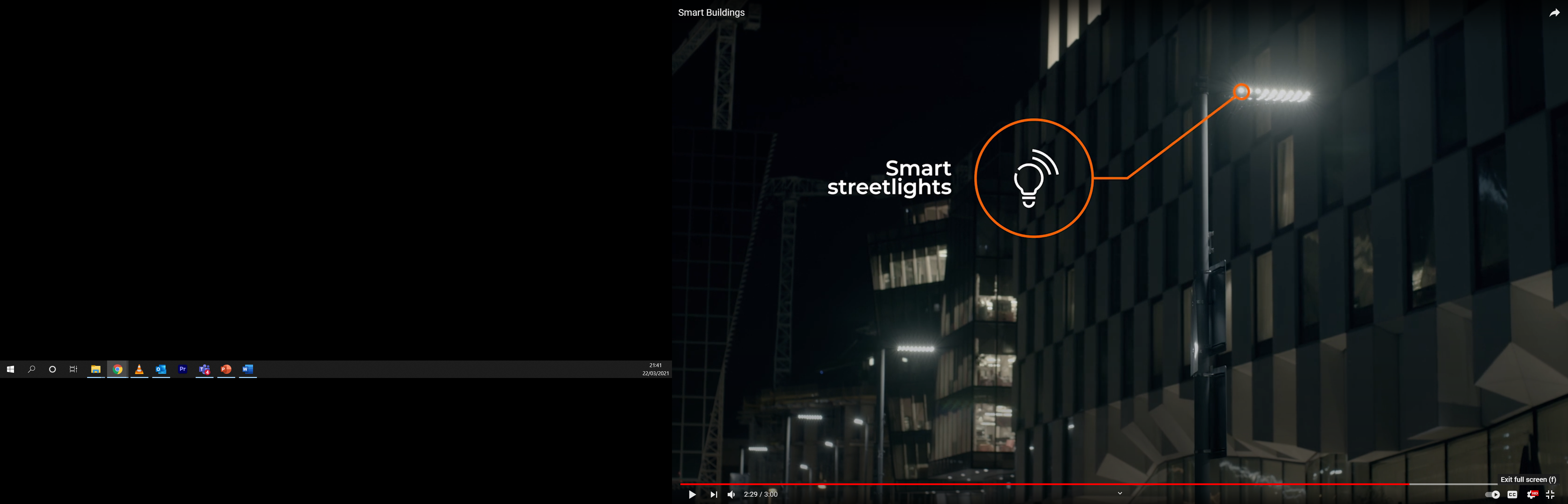 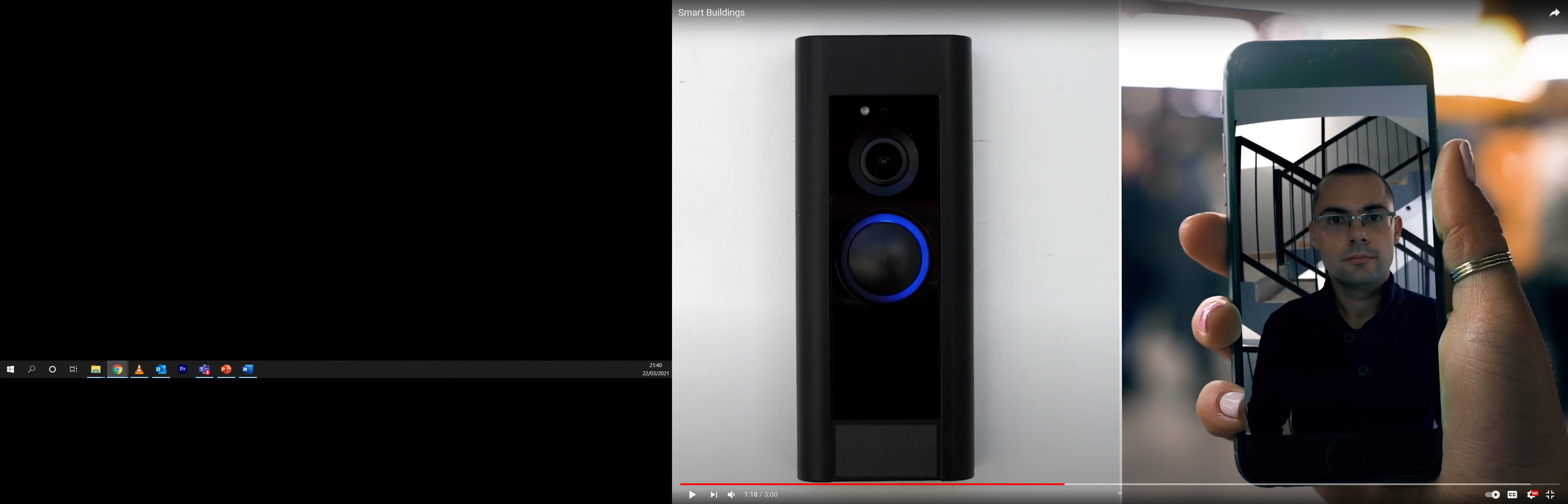 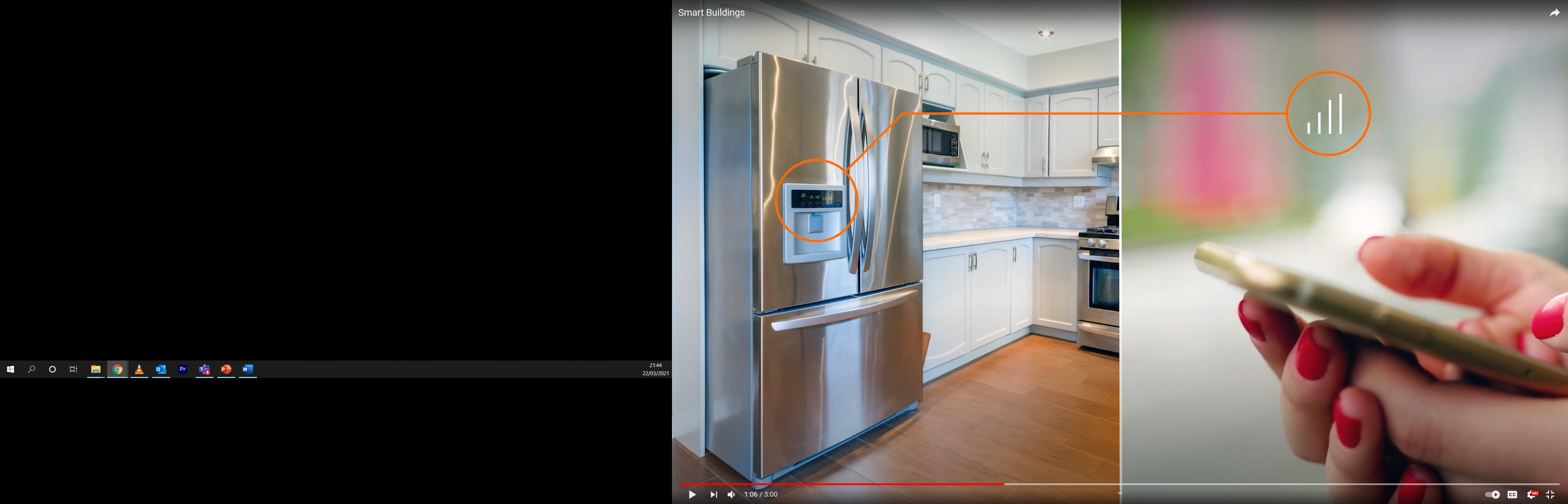 [Speaker Notes: Je snapt waar het over gaat als je naar de plaatjes kijkt.]